Apresentação de resultados Estação Saúde
Estação Saúde Assejufes
PROGRAMA VIVER UNIMED – VIVER EMPRESAS
O Programa Viver Unimed, tem como proposta criar, em cada cliente, responsabilidade pela própria saúde.

Através da aferição de sinais clínicos, a ESTAÇÃO SAÚDE é um passo inicial para despertar o interesse no cuidado.
COMPARATIVO DE PARTICIPANTES
DADOS GERAIS
DIST. ÍNDICE DE MASSA CORPÓREA (IMC)
Nota: 48% excesso de peso
GLICEMIA e PRESSÃO ARTERIAL
Nota 1: Os 02 pacientes com glicose alterada declararam-se diabéticos;
Nota 2: Total de 08 pacientes diabéticos declarados.
Nota 1: Dos 10 alterados, 04 declararam-se hipertensos;
Nota 2: Total de 15 hipertensos declarados.
QUANTO AO FUMO
RELATO DE UMA ALIMENTAÇÃO SAUDÁVEL
PRÁTICA DE EXERCÍCIO FÍSICO
ESTRESSE NO TRABALHO E VIDA DIÁRIA
SAÚDE DA MULHER
SAÚDE DO HOMEM
CLASSIFICAÇÃO DE RISCO
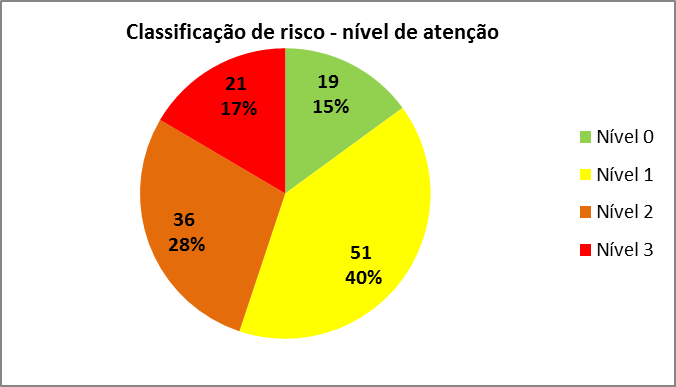 Nota1: Os clientes classificados como nível vermelho, clientes Unimed Vitória, receberão consulta individual de enfermagem.


VERDE: Não tem fator de risco e não tem doença instalada
AMARELO: Possui fator de risco e não tem doença instalada
LARANJA: Possui fator de risco e 01 doença instalada
VERMELHO: Possui fator de risco e mais de 01 doença instalada
COMPARATIVO DE FATORES DE RISCO: ASSEJUFES x EMPRESAS VIVER
COMPARATIVO DE DOENÇAS: ASSEJUFES x EMPRESAS VIVER
COMPARATIVO DOS MESMOS (45 pessoas)
Nota 1: Manutenção
Nota 2: Aumento de alimentação  saudável
COMPARATIVO DOS MESMOS (45 pessoas)
Nota 1: Queda de alteração de glicose
Nota 2: Queda de alteração de pressão arterial
COMPARATIVO DOS MESMOS (45 pessoas)
Nota 1: Aumento de atividade física
Nota 2: Manutenção
AÇÕES PROGRAMADAS/SUGERIDAS 2016
Oficina de alimentação saudável
Oficina do exercício físico
Oficina da ansiedade
Palestra de câncer: o mau do século
Palestra: saúde da mulher
Palestra: saúde do homem
Bárbara Sperandio
Enfermeira
31349944
OBRIGADO!